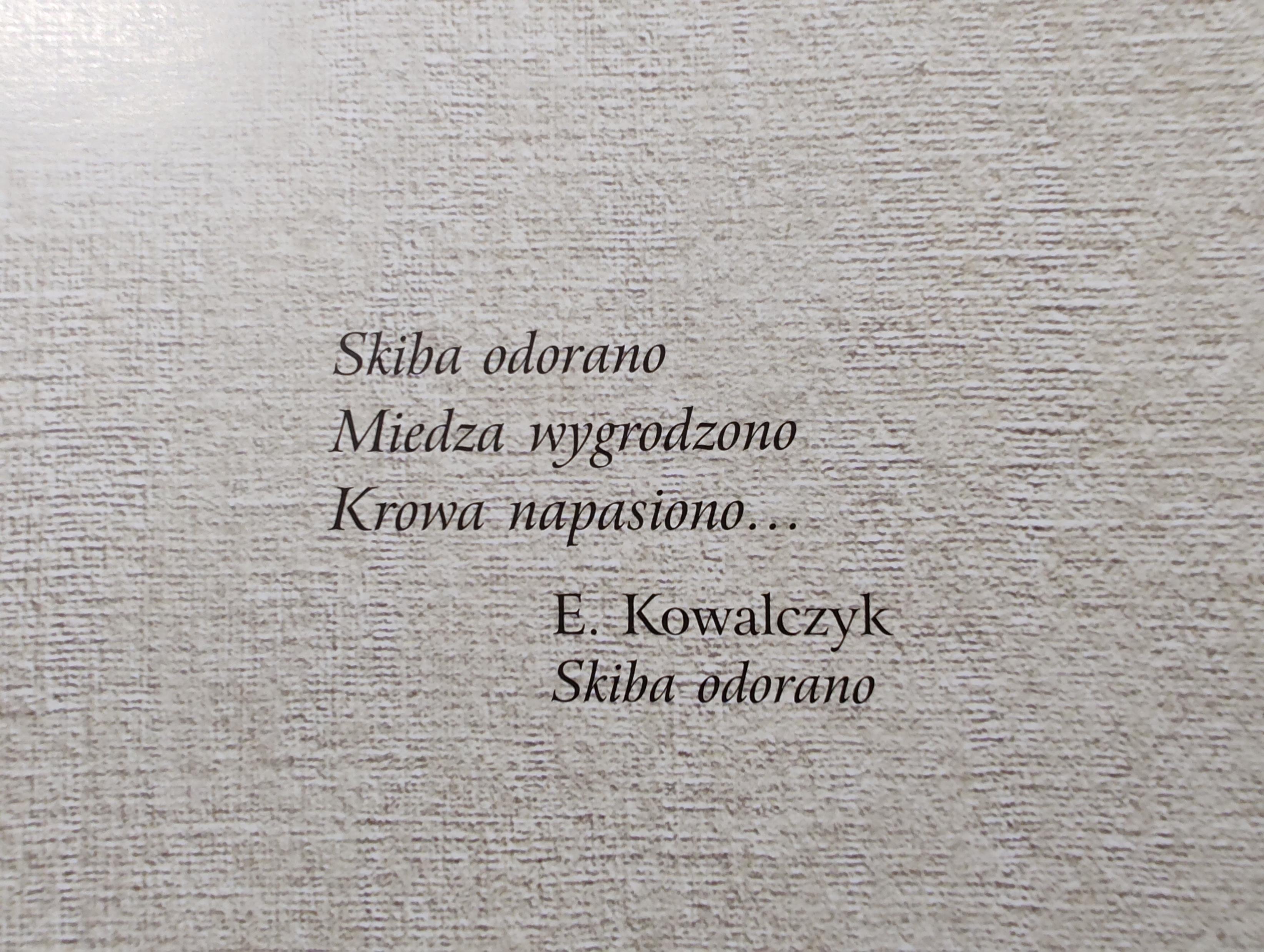 „Jak dawniejgospodarowano”„How did people work in the past”
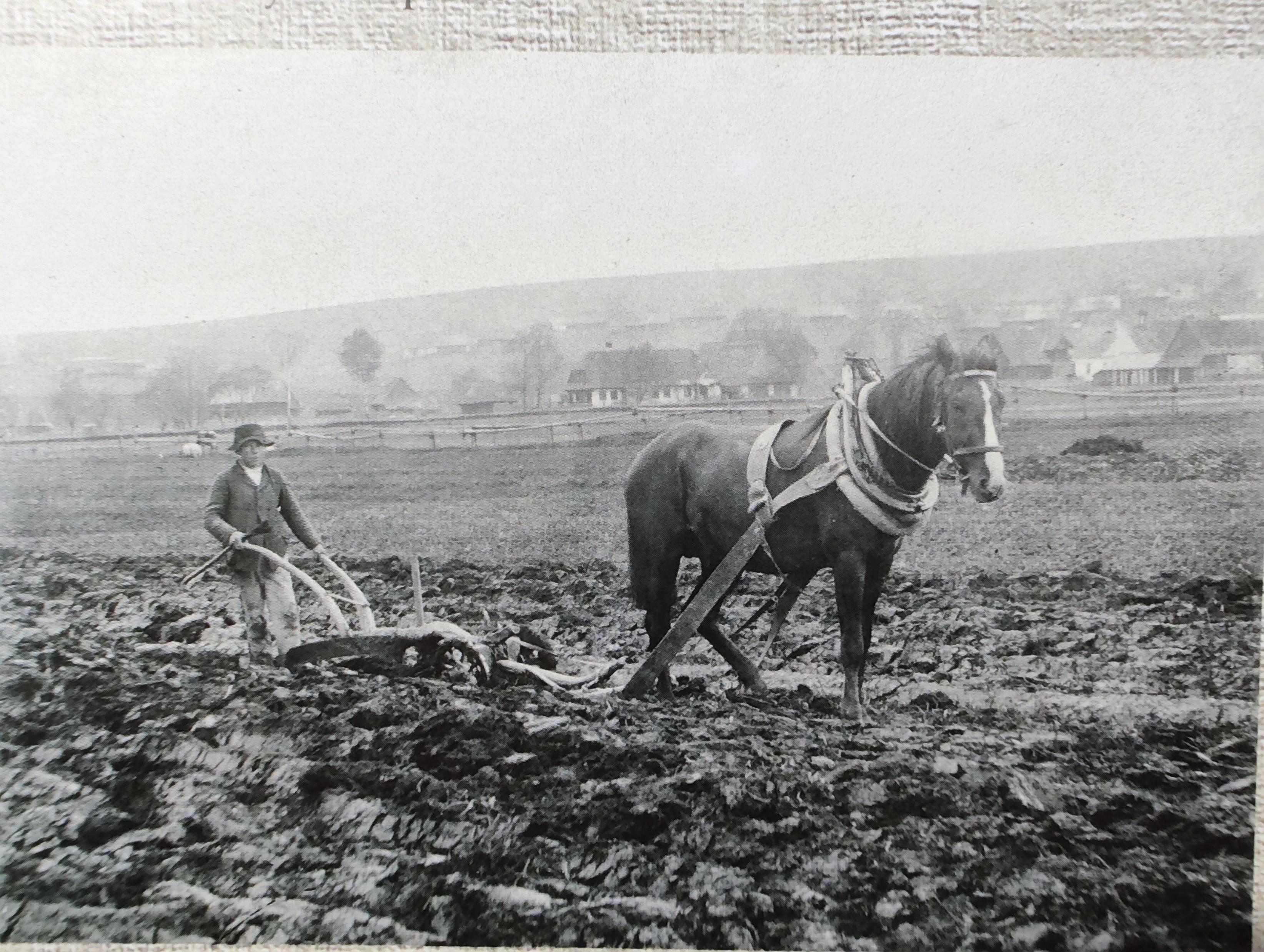 Orka
Przygotowaniepolapod zasiew
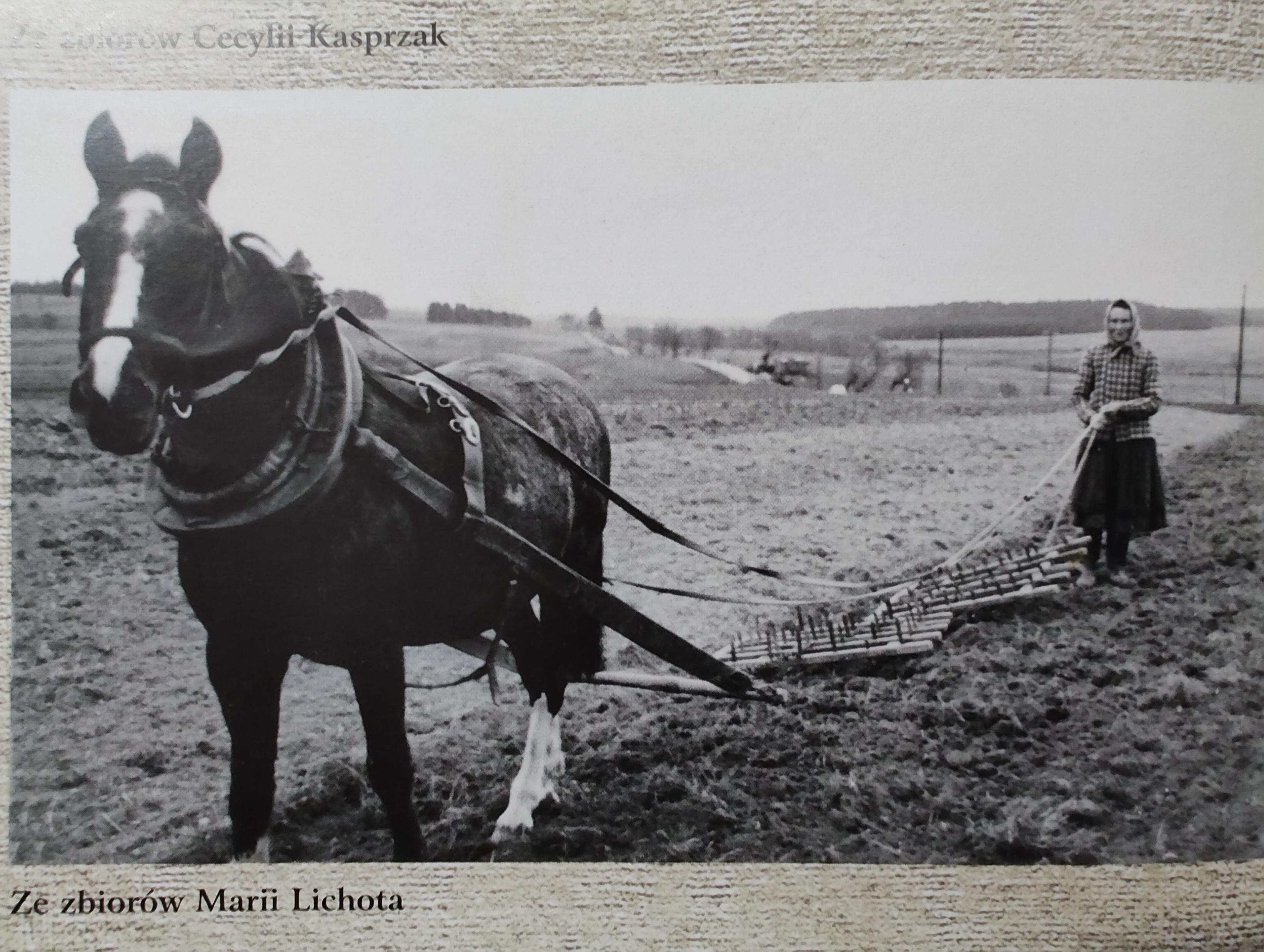 Przygotowaniepolapod zasiew
Bronowanie
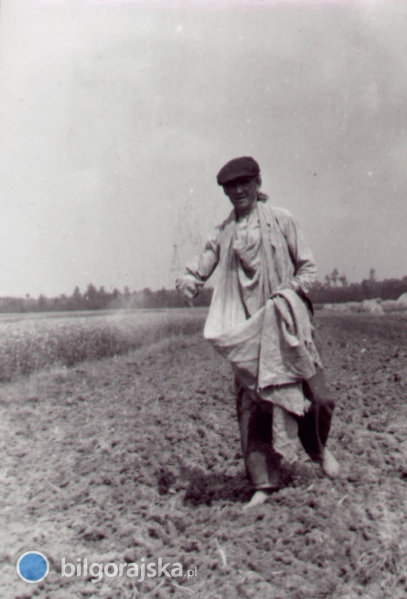 Zasiewaniepola
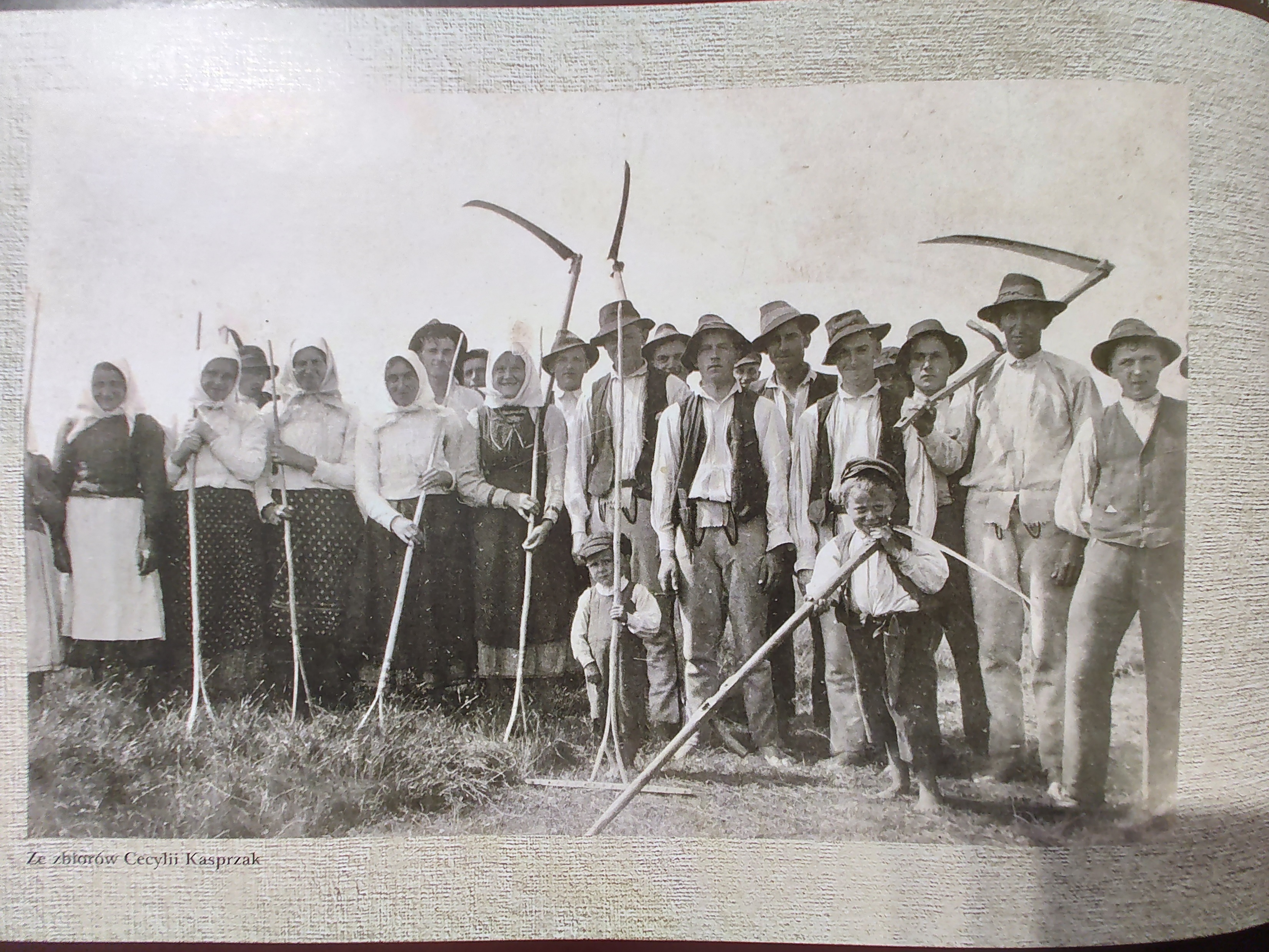 Żniwa
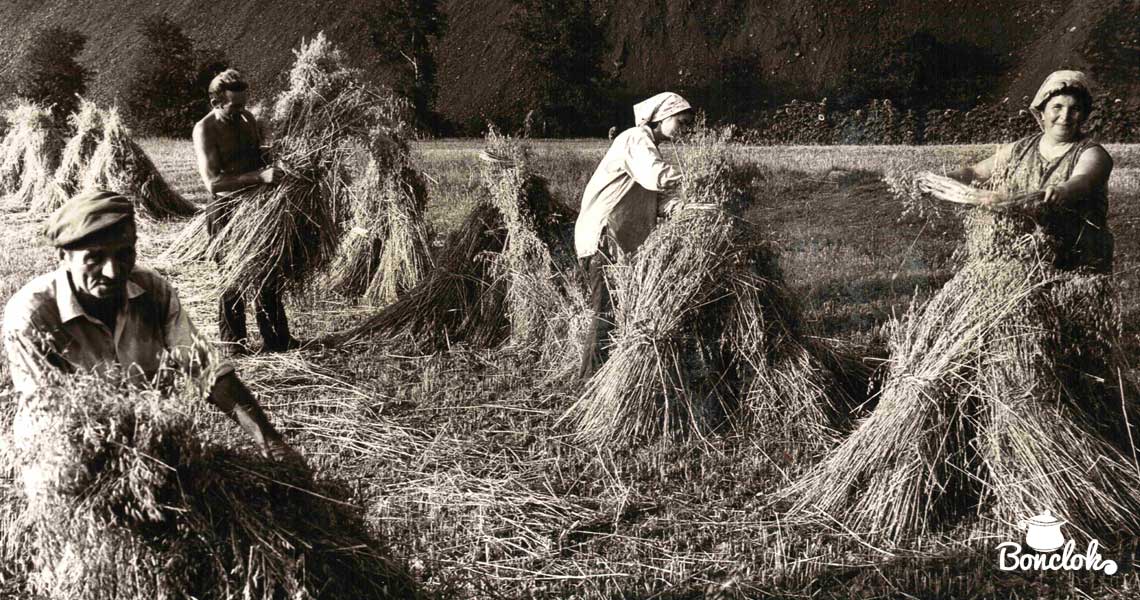 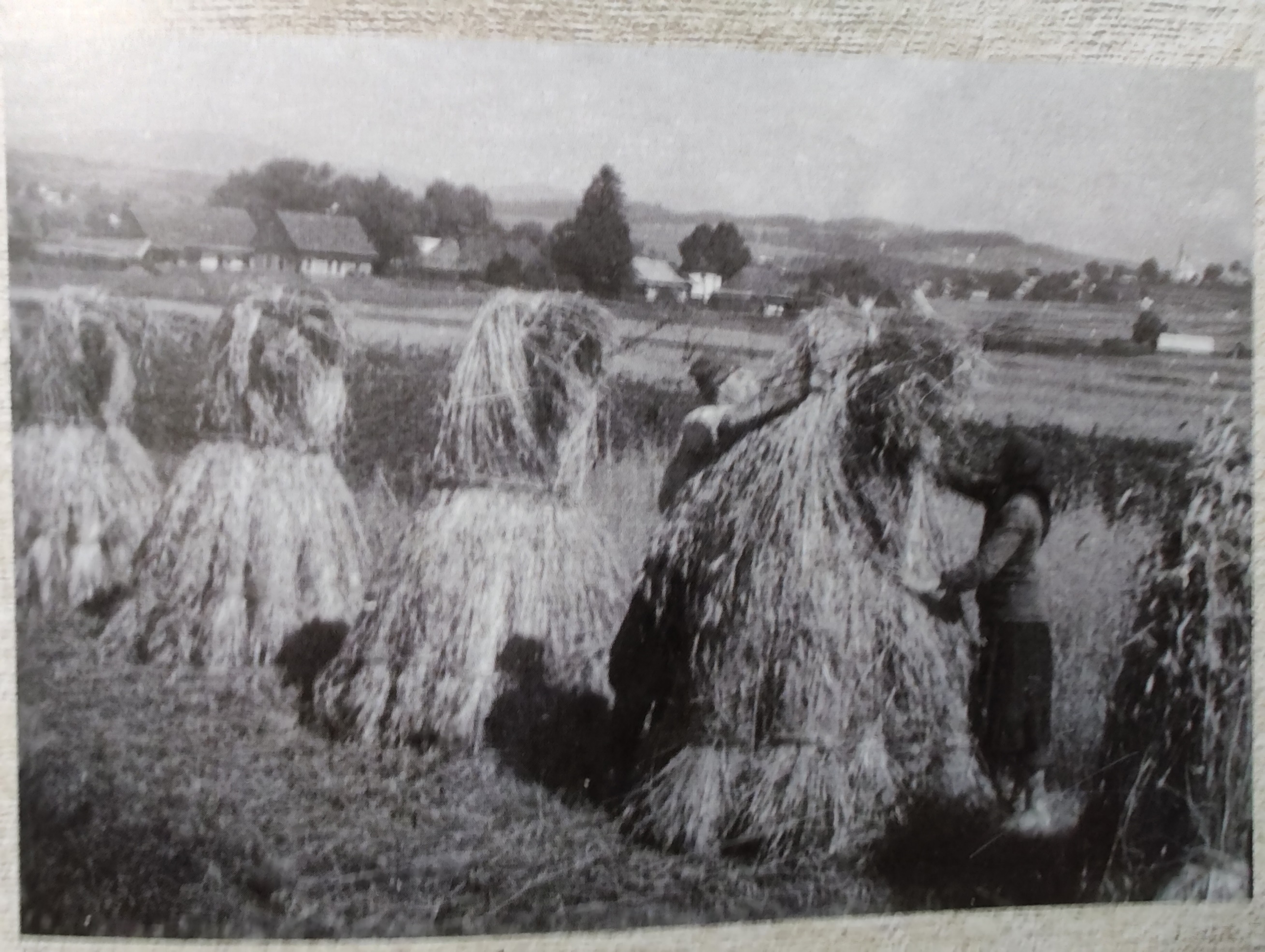 Żniwa
Układanie zboża w snopki
Żniwa
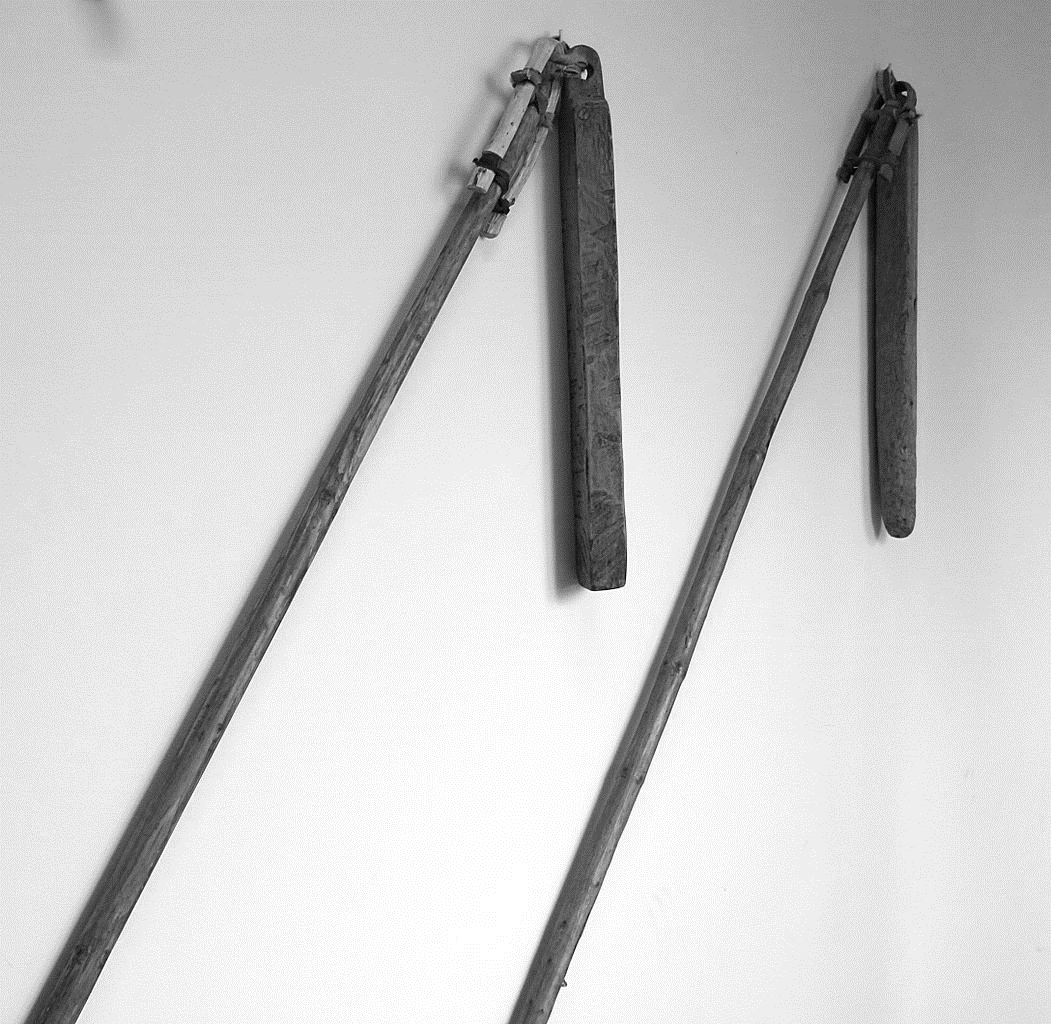 Cep
Ręczne
młócenia zboża
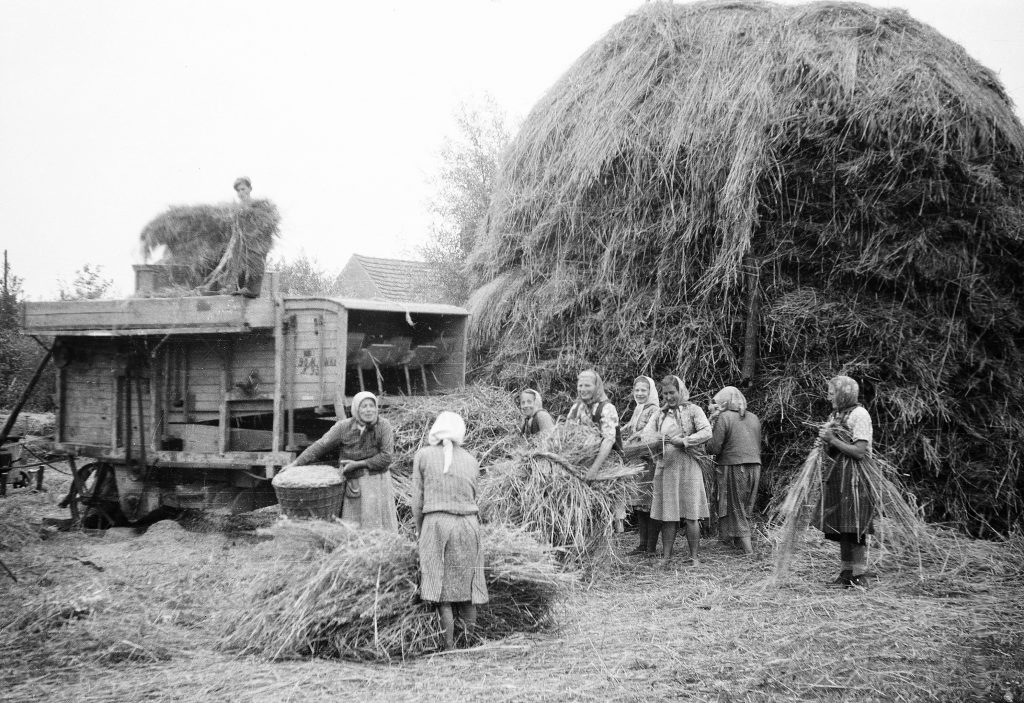 Młócenie zboża
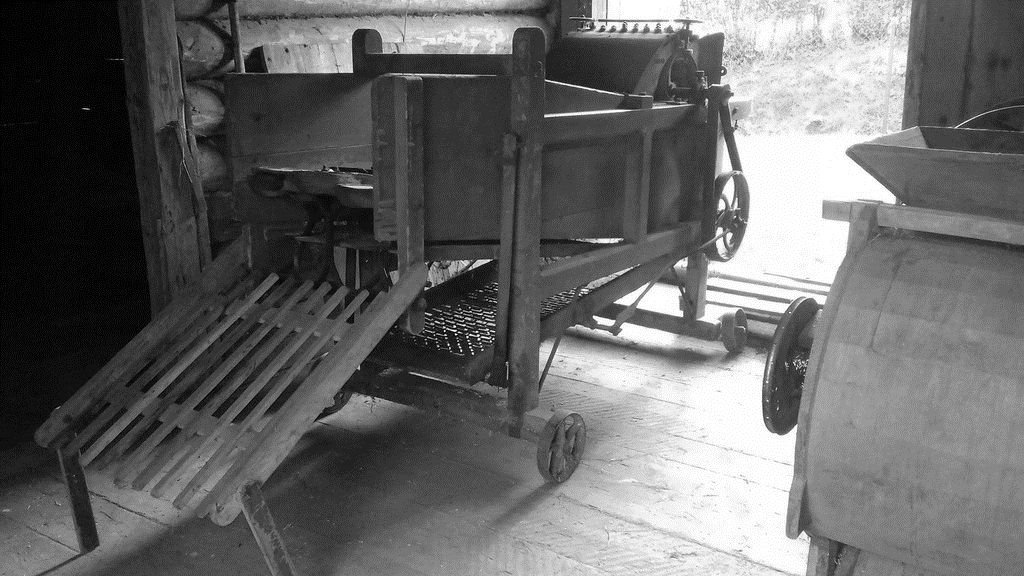 Młockarnia
Służyła do omłotu zbóż (oddzielanie ziaren zboża od kłosów)
Wiejnia
Służyła do oddzielenia 
ziarna od plew
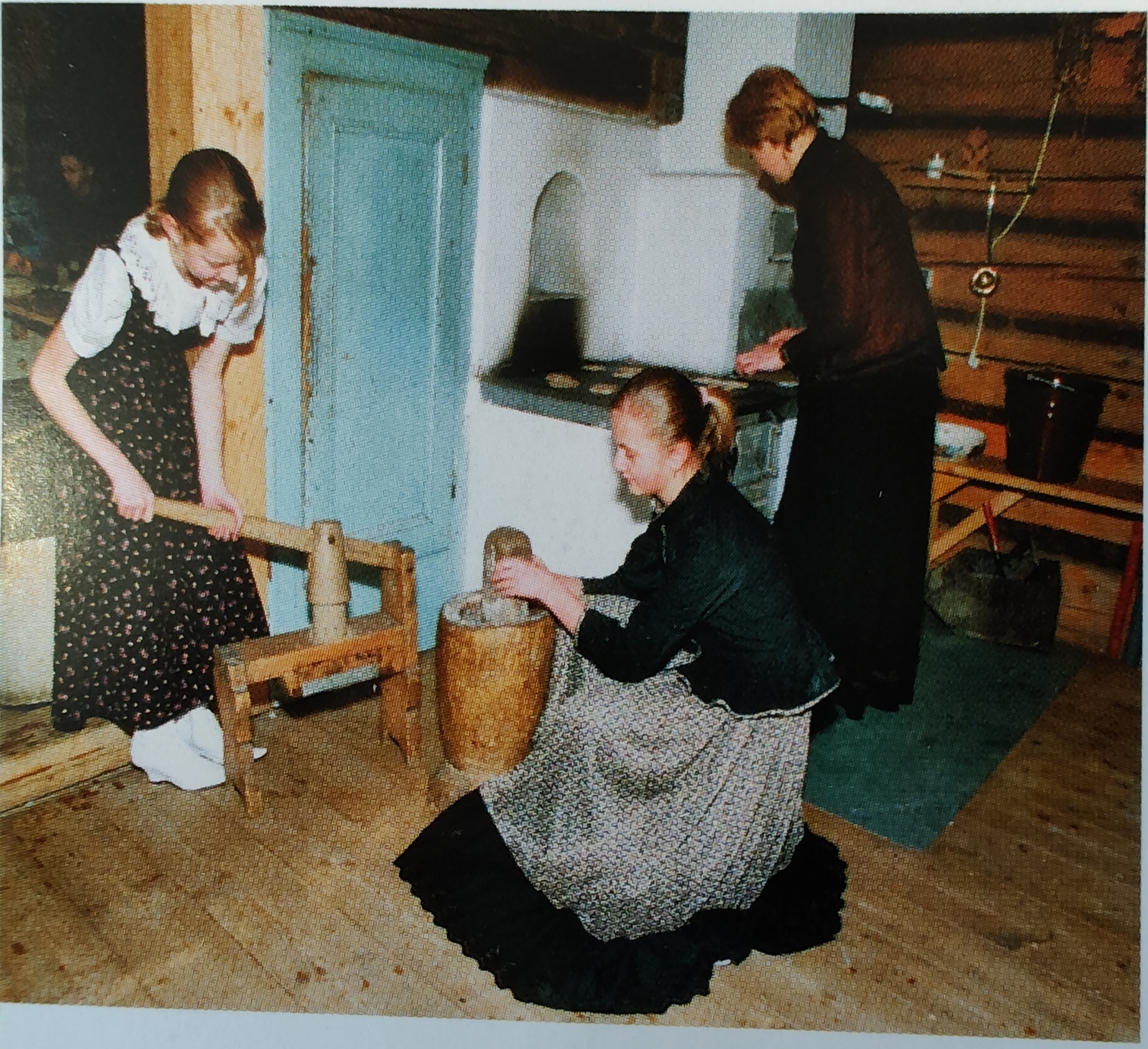 Przygotowanie mąki
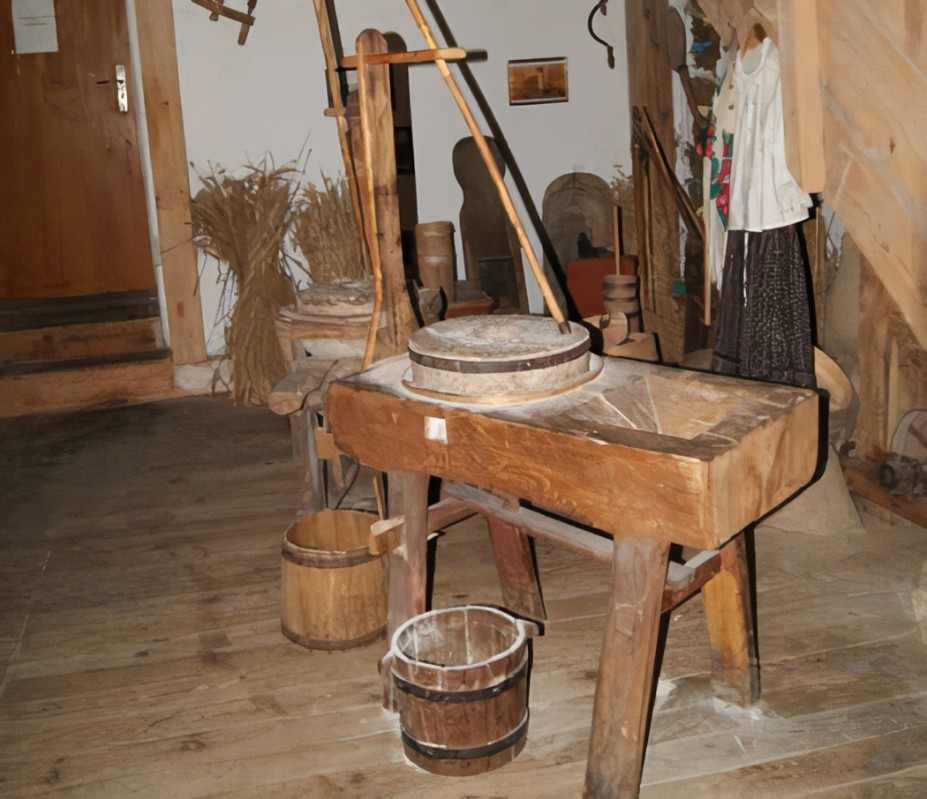 Żarna
Domowy młynek do zboża
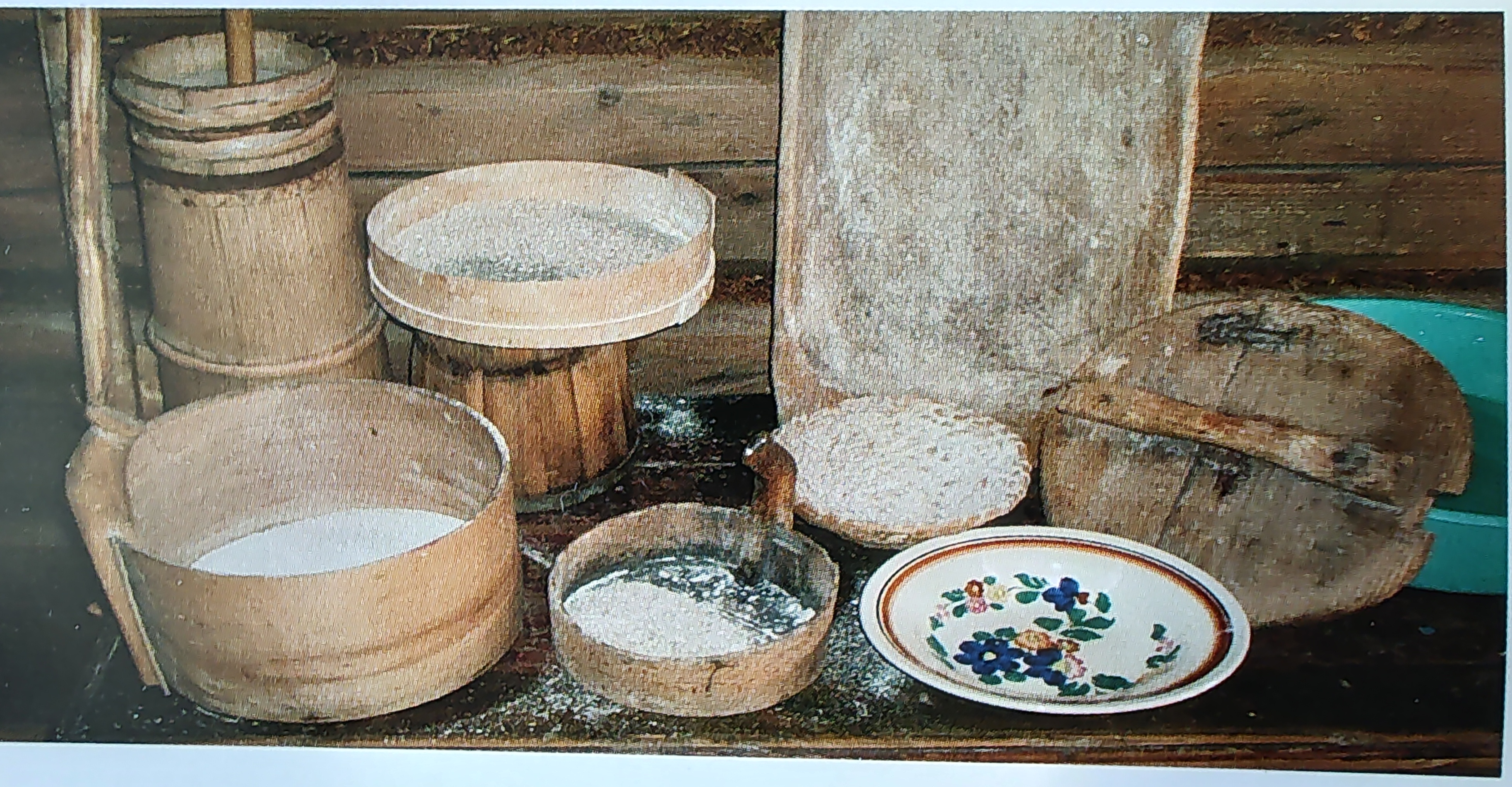 Narzędzia do pracyz mąką
Tartakomłyn
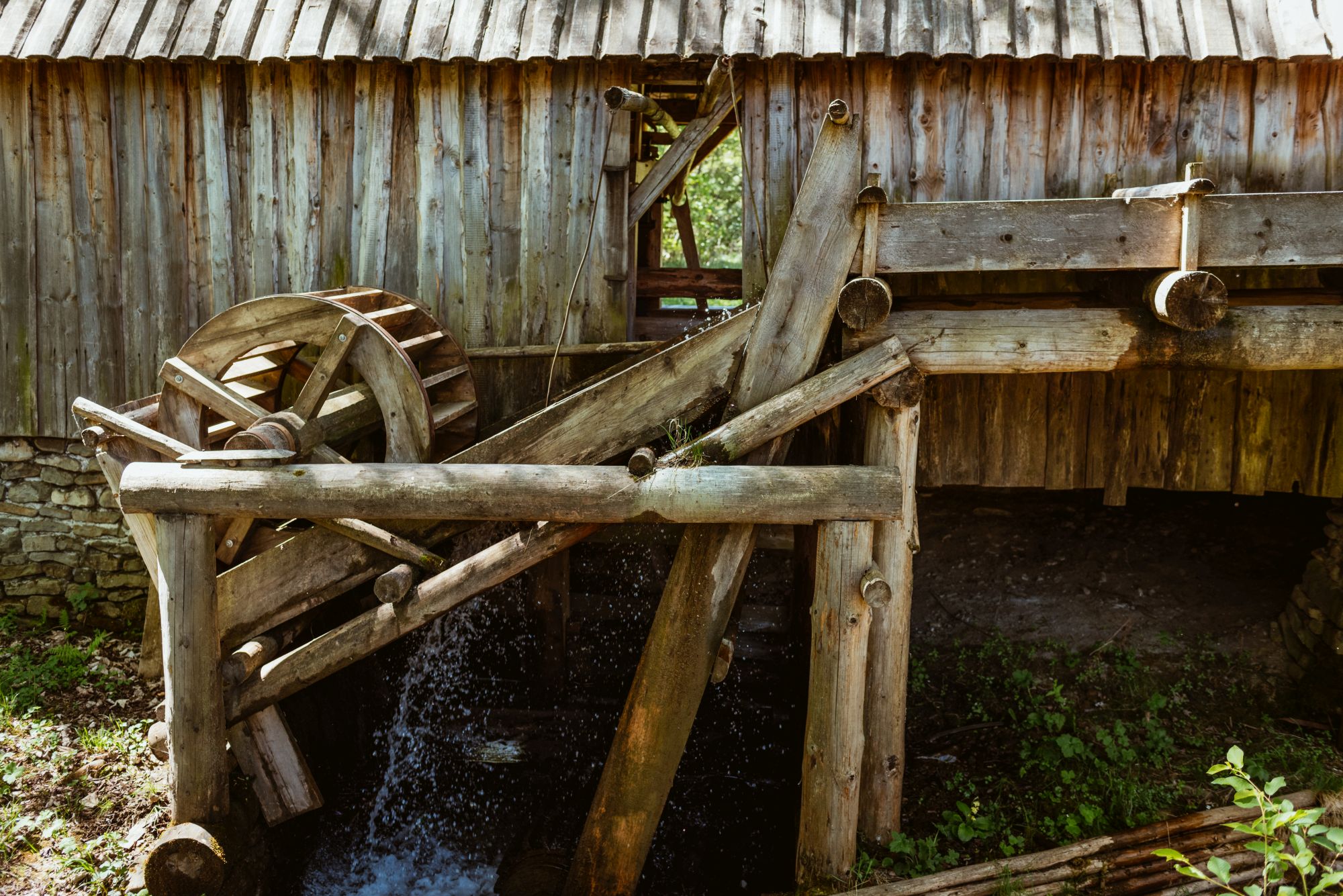 Młyn 
napędzany wodą
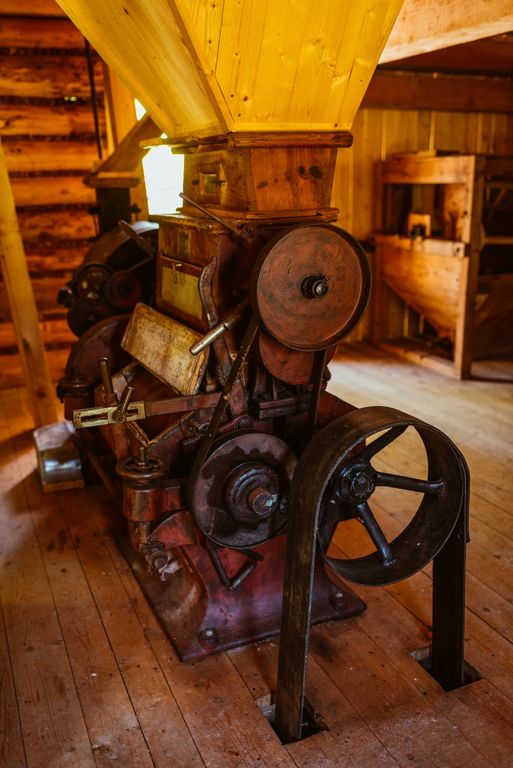 Młyn
Piec w dawnej izbie
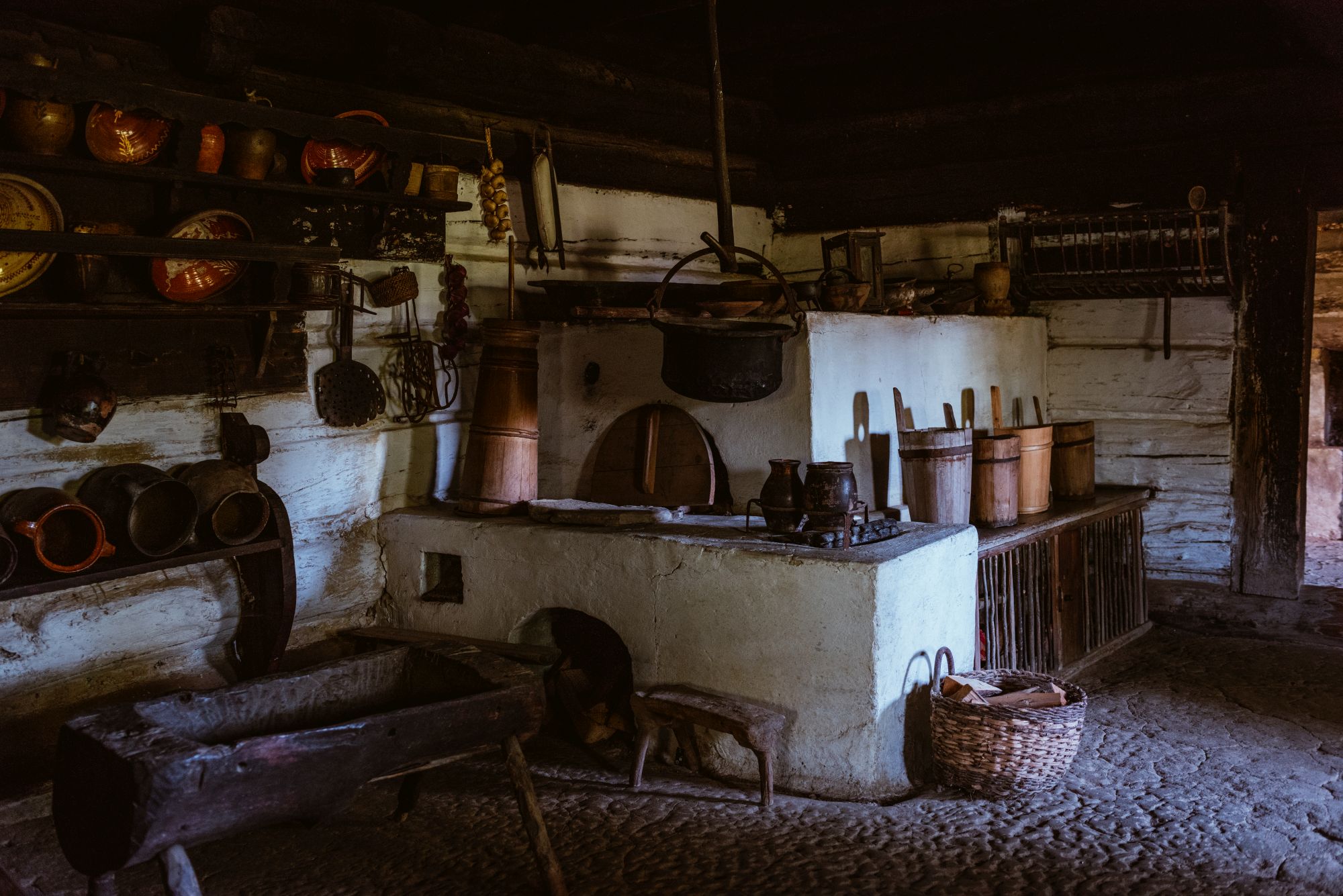 Wypiek chleba
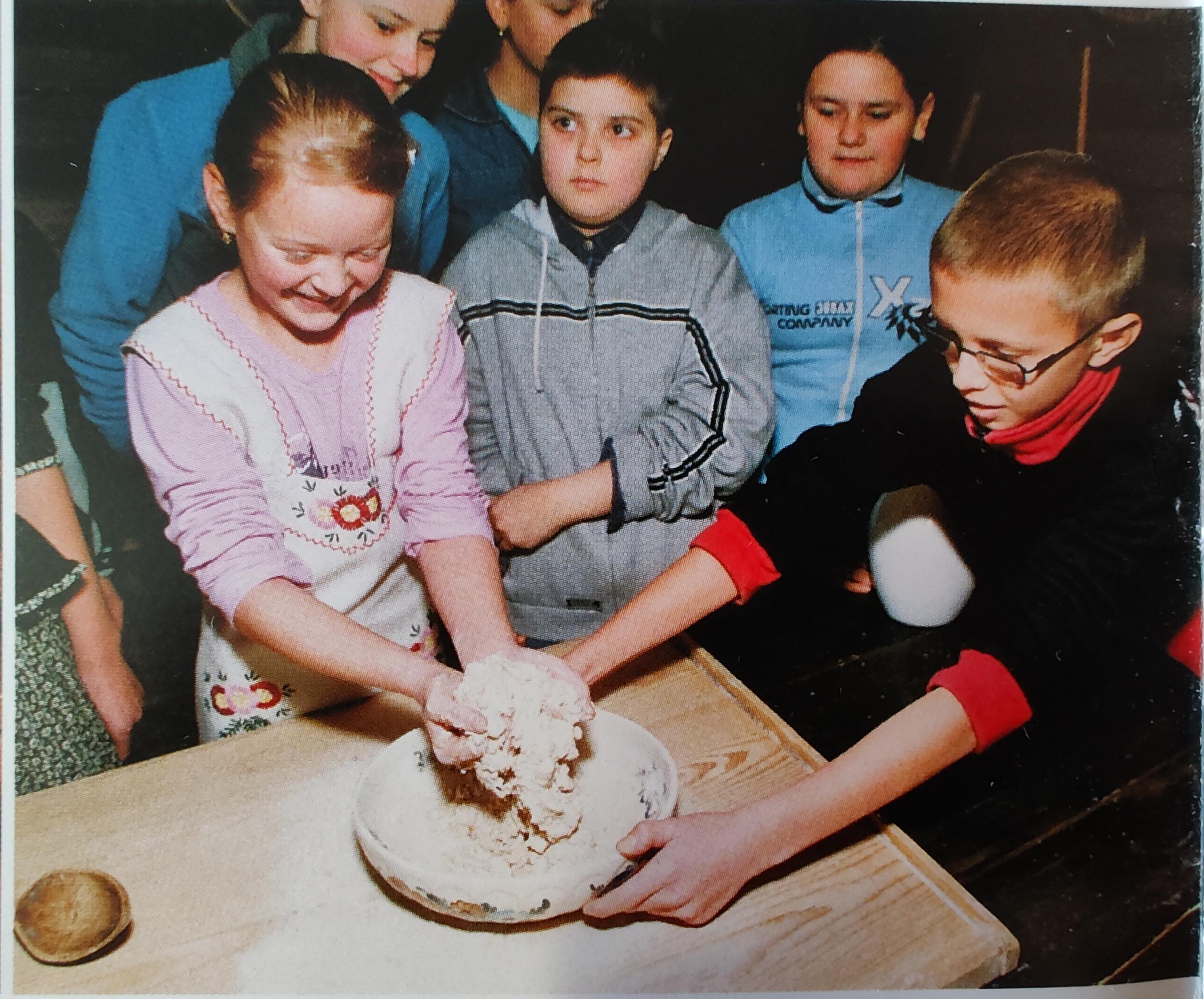 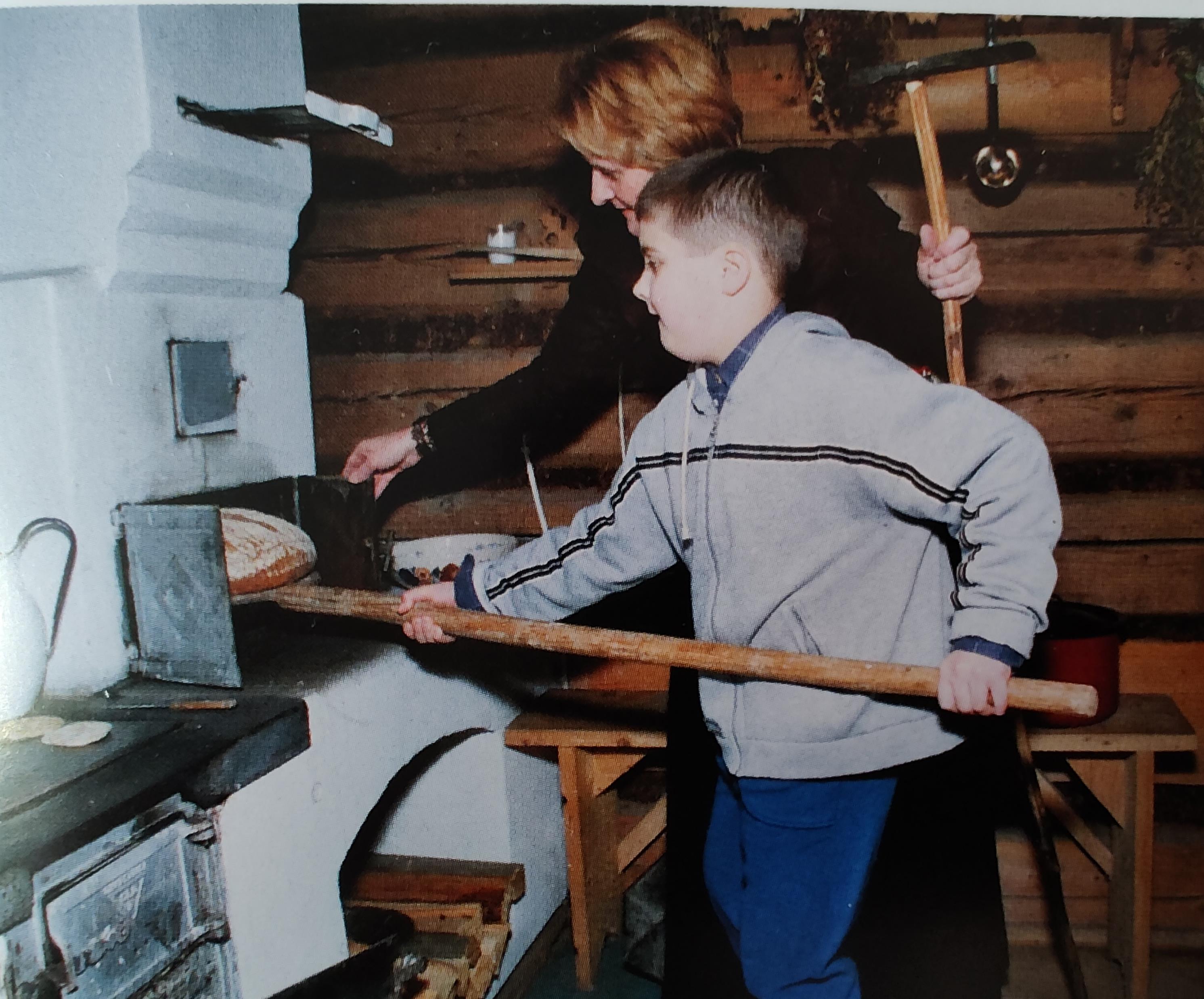 Źródła:
https://skansenova.pl/
https://zwrot.cz/2020/10/w-piosku-mlocono-krzyce-dawna-odmiane-zyta/
Żarna rotacyjne jako domowe młynki zboża (24ikp.pl)
https://podhalanka.pl/
http://winsko-historia.pl/
https://www.laliny.hekko24.pl/
https://bilgorajska.pl/
„moskole, mamcorki, bukrety…” Orawski Park Etnograficzny w Zubrzycy Górnej